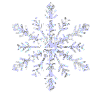 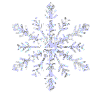 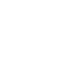 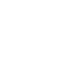 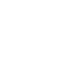 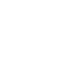 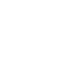 Птичья столовая.
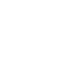 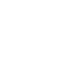 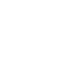 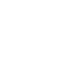 Разработала и провела педагог дополнительного образования эколого-биологического центра Жекотова Любовь Владимировна.
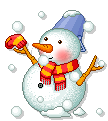 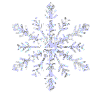 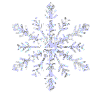 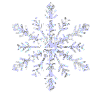 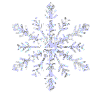 Какие бывают кормушки.
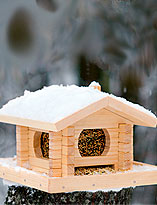 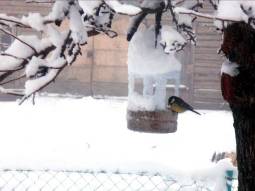 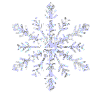 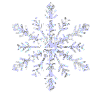 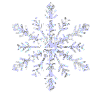 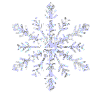 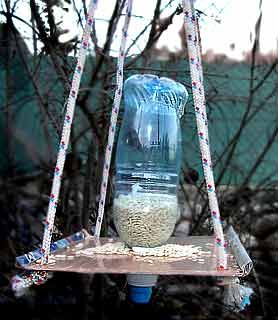 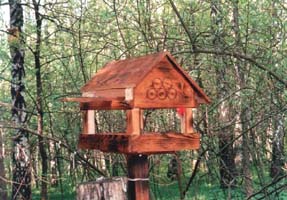 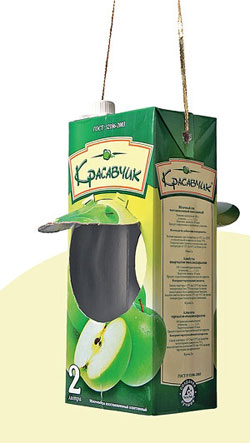 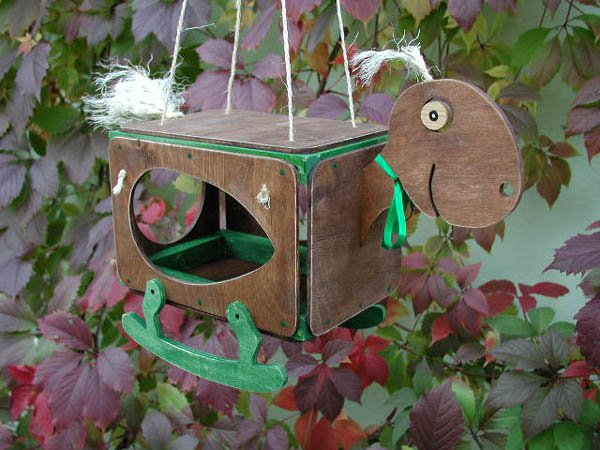 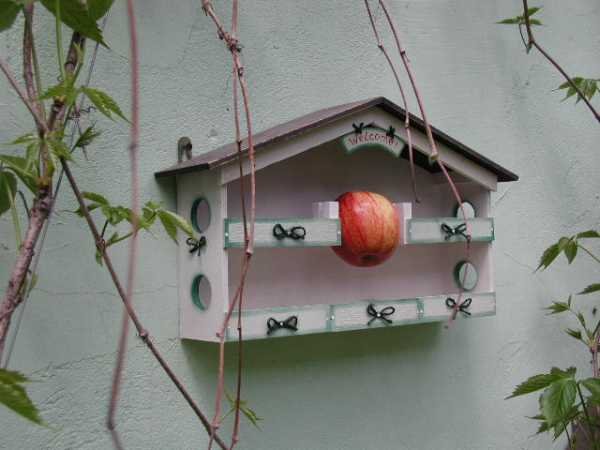 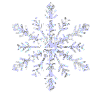 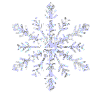 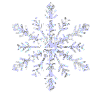 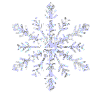 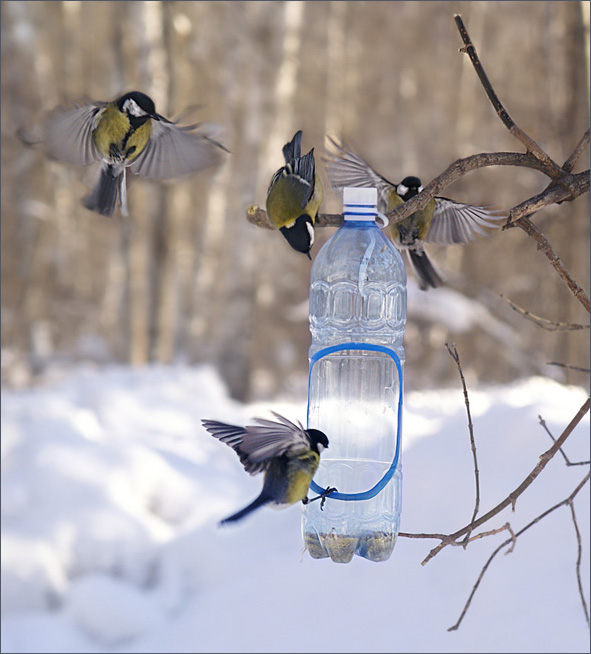 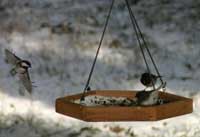 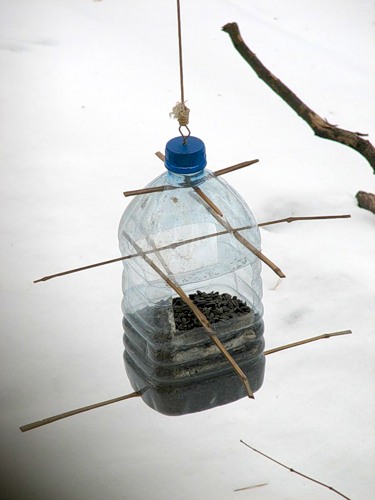 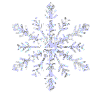 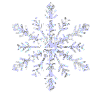 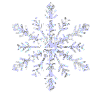 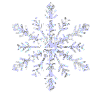 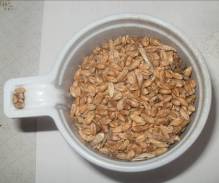 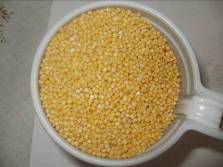 Пшеница – корм, если
 больше нечего покушать
Пшено – один из самых 
любимых видов пищи
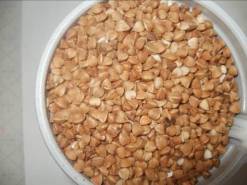 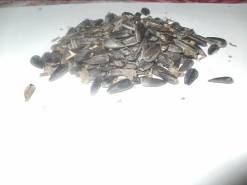 Подсолнечник – дольно
 популярный корм
Гречиха – мы и не думали, 
что так понравится!
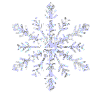 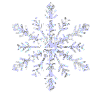 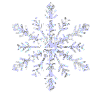 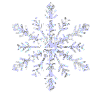 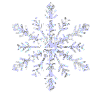 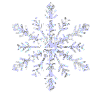 Спасибо  до новых встреч.
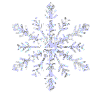 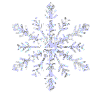 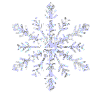 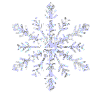 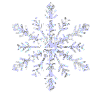 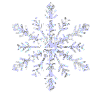 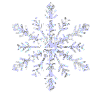 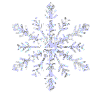 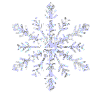 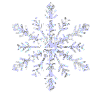 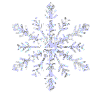